Открытка ко Дню Победы
Подготовили воспитатели: Сахно О.А., Яровая М.В.
С Днём  Победы!
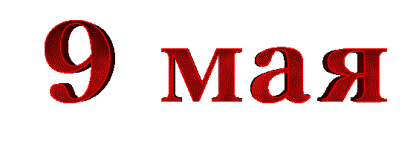 Берём четырёхслойную салфетку красного цвета. Рисуем на ней круг. Вырезаем.
Складываем два раза пополам и закрепляем   степлером. Делаем надрезы до скрепки.
На один цветок гвоздики нам понадобится 2 таких заготовки. Распушите каждую и соедините степлером.
Чтобы сделать чашелистик для одной гвоздики, вырезаем небольшой квадрат, складываем его по диагонали и вырезаем, как показано на фото.
Складываем наподобие кулёчка.
Приклеиваем в него цветок гвоздики.
Вырезаем стебельки и листики. Листочки сгибаем пополам.
Делаем георгиевскую ленточку и приклеиваем все части открытки на картон.
Осталось вырезать звезду и приклеить её (шаблоны на 13 слайде). Сделайте надписи.
Открытка к празднику День Победы готова.
С Днём  Победы!
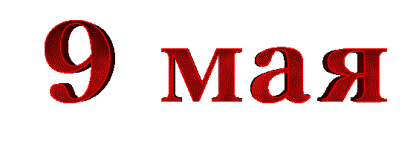 Шаблоны звезды
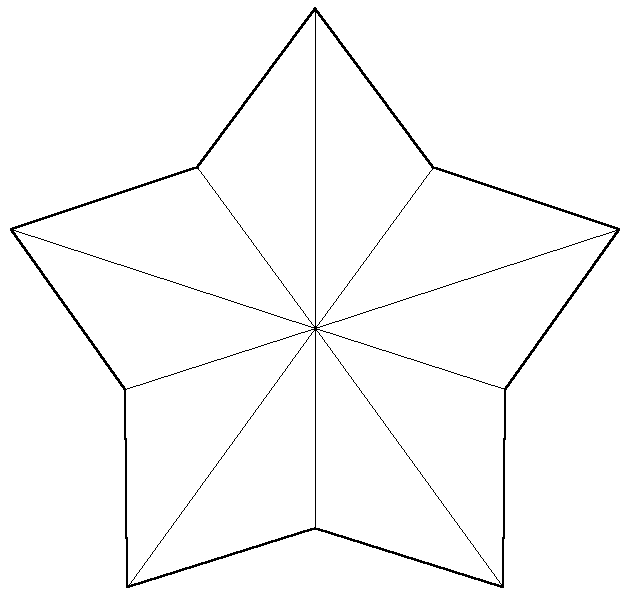 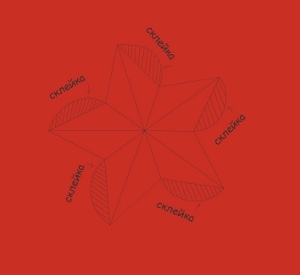 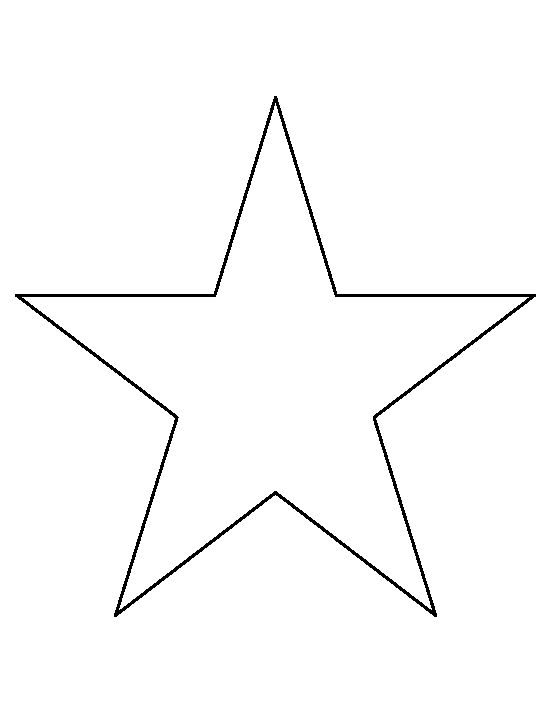